25ème anniversaire
1986
1987
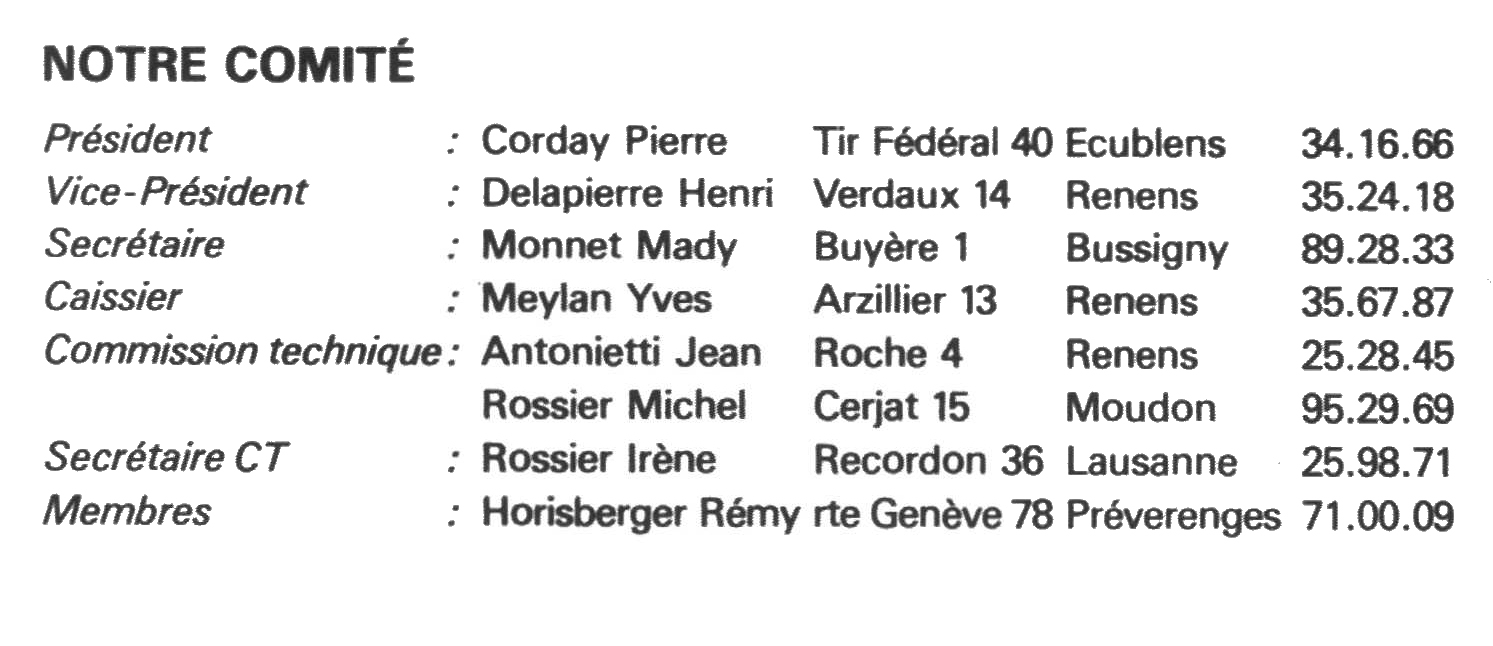 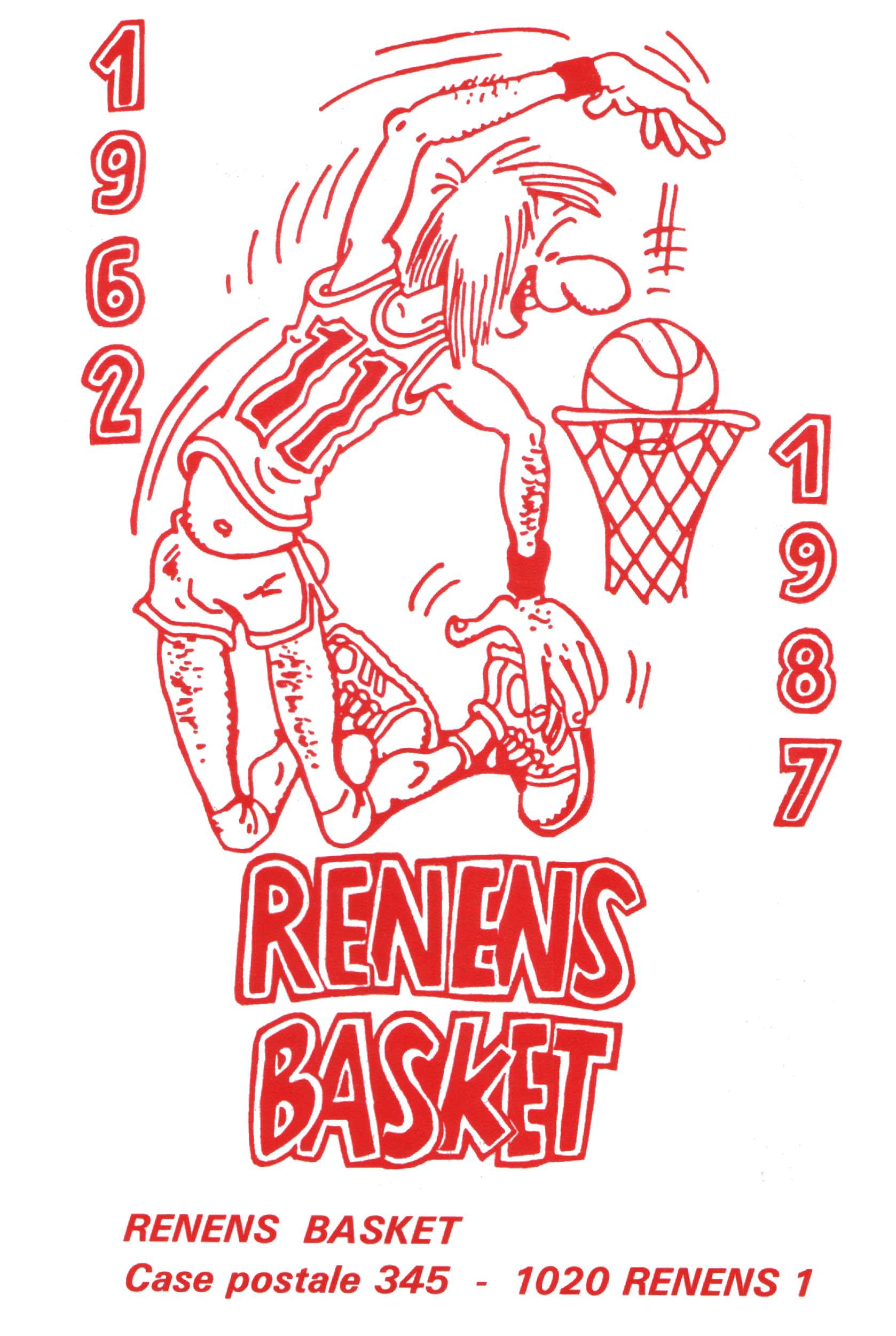 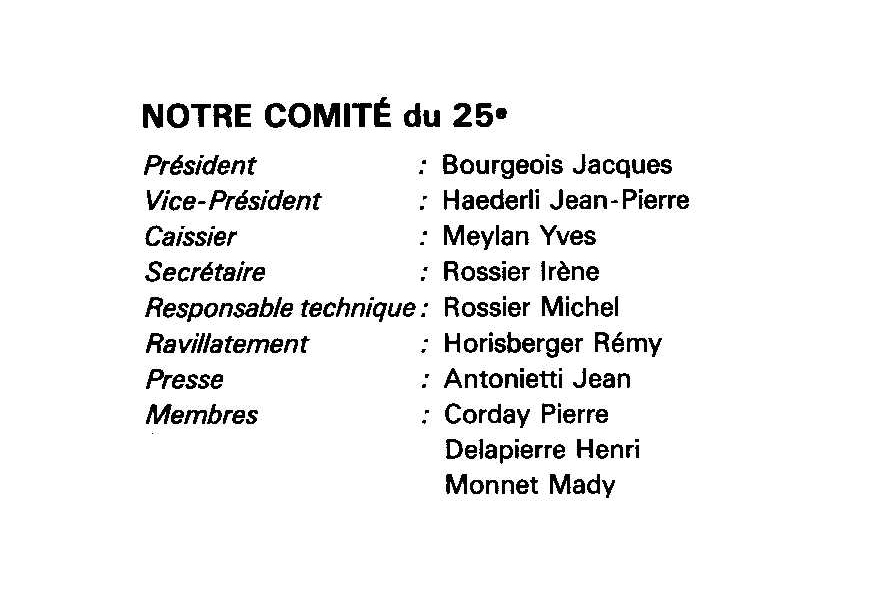 01.03.2020
1
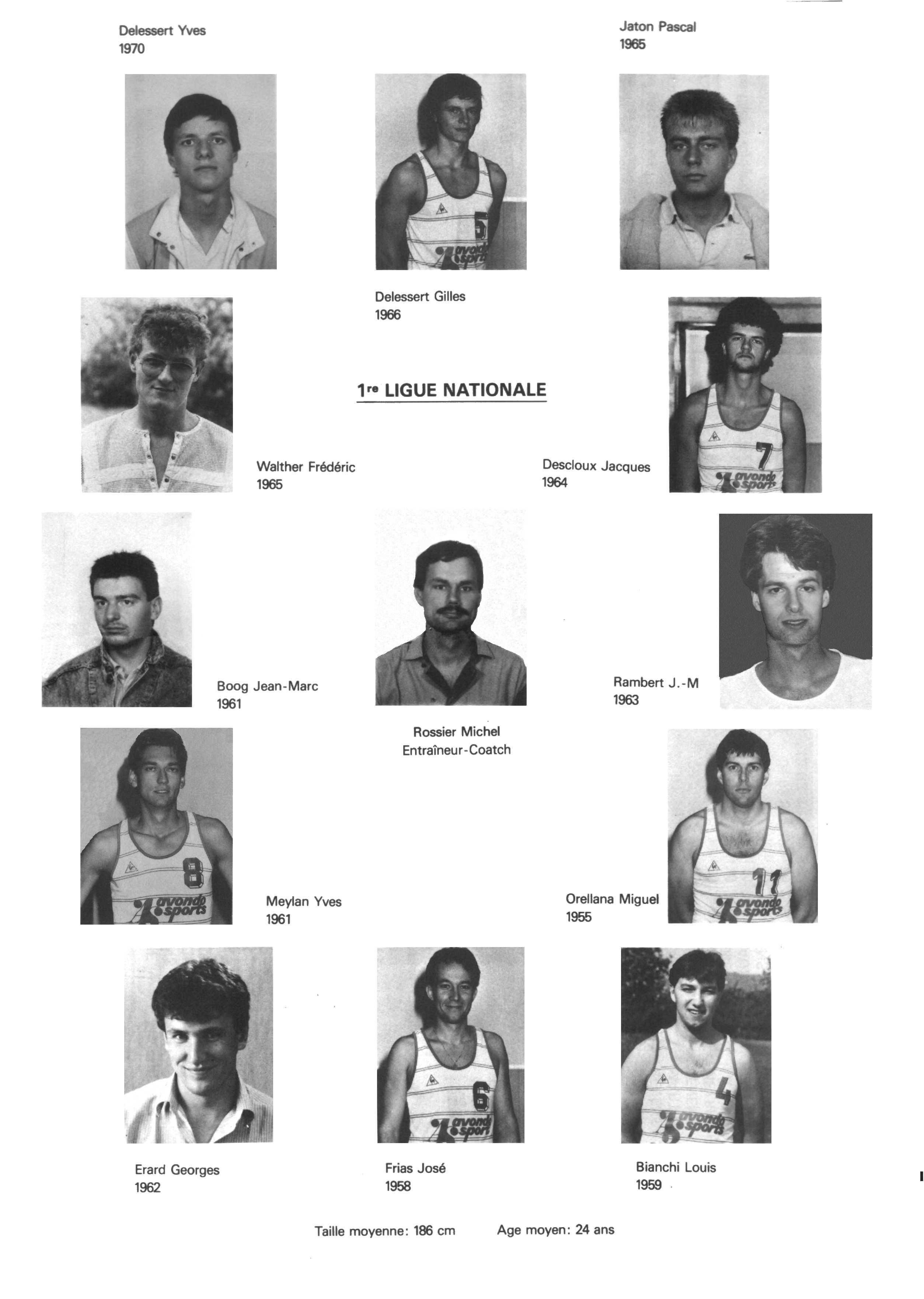 1986
1987
01.03.2020
2